Planning for Grade Twelve
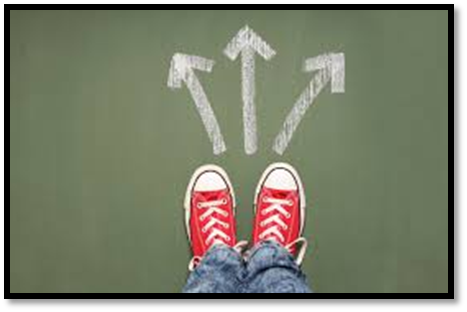 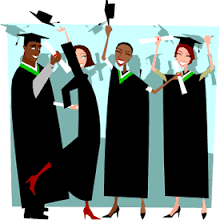 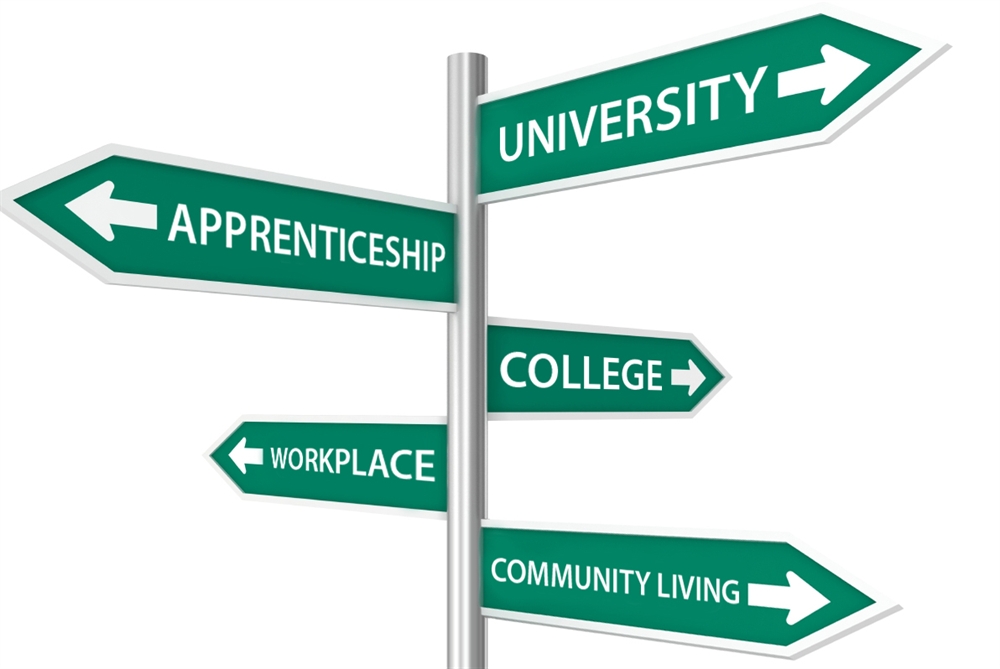 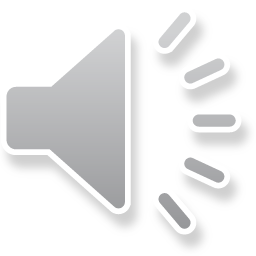 [Speaker Notes: Hello, Grade 11s.  Welcome to course selection for your grade 12 year.]
Gateway to Guidance
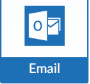 1. Check your ALCDSB email daily 

2. Download the Outlook App
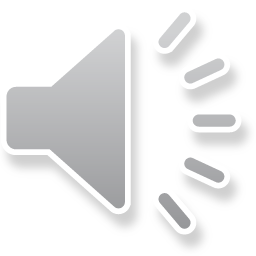 [Speaker Notes: Let’s get started with a couple of reminders.  If you are not already checking your Board email daily, please get in the habit.  This is how colleges and universities will communicate with you.  Missing an email a year from now could be a very big deal for your post-secondary plans.  For some of you, downloading Outlook onto your phone so you get notifications is a really good idea.]
What Will You Take In Grade 12?
Religion
English 

Plus 4 to 6 other courses

Have you met your
OSSD requirements?  
Check your transcript in MyBlueprint!!
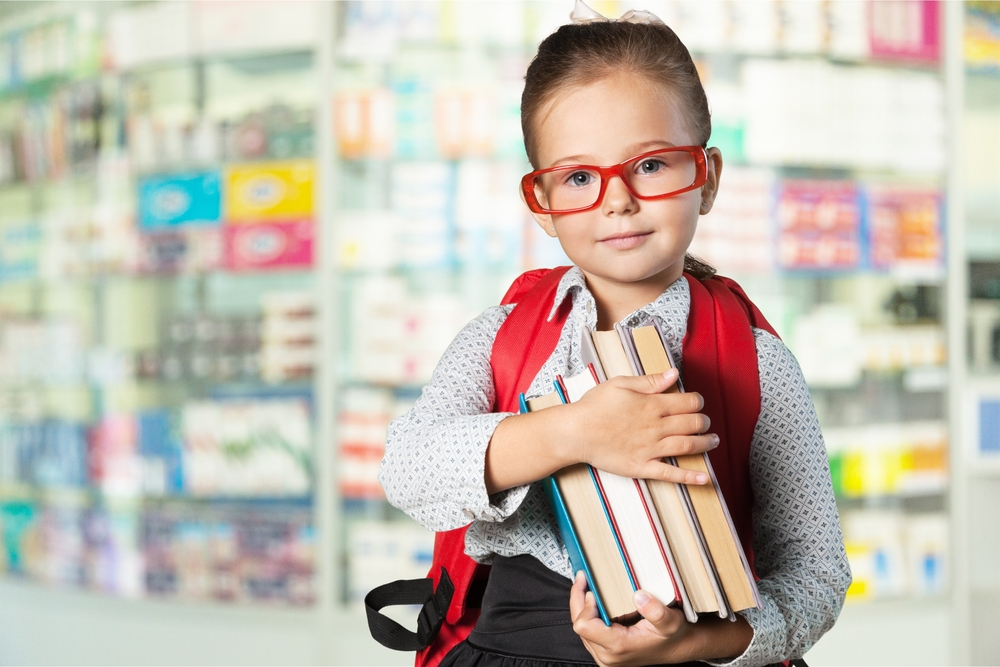 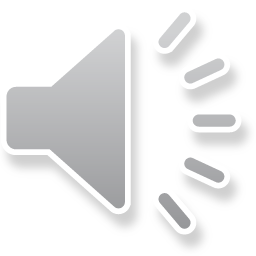 [Speaker Notes: If everything has gone according to plan up to this point then you should only have gr12 English and your religion credits left for mandatory courses. Be sure to check your transcript in MyBlueprint or speak with your guidance counsellor.  You want to be certain that you will have all courses needed to graduate in June 2024.  It is our school policy that each of you will take at least three courses each semester.  That means, again if it makes sense for your plan, you could have up to two spares – one in each semester.  Some of you will choose to fill out all eight slots in the timetable, but it is not a school policy to do so.]
Math Requirements
College/University (Mixed)		 University
	  MCF3M			    MCR3U
							
 
              	    MDM4U                      MHF4U/MCV4U
---------------------------------------
College         
MBF3C

                                                           MAP4C  *** [MCT4C (online)]
--------------------------------------
Workplace
MEL3E

                           MEL4E
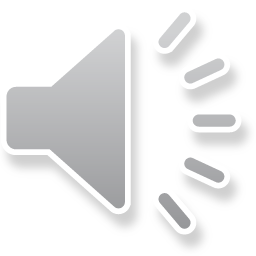 [Speaker Notes: To graduate from high school, you must take three math, so your grade 11 course can be your last one.  If grade 12 math is part of your plan, then this chart indicates how best to proceed with your choice.  If you took 3M or mixed math in gr11 then both college math (MAP4C) and data management at the university level (MDM4U) are your options.  If you took 3U and feel confident about your abilities in this course, then Advanced Functions (MHF4U)is a reasonable choice as is calculus (MCV4U).  These courses ensure eligibility for university science, business, and engineering programs.  The workload will be reflection of those pathways.  Not all programs within these disciplines require advanced functions or calculus.  Do your research to know what your programs of interest require.  If you took college math (MBF3C) in gr11 then MAP4C is an appropriate choice.  Many college programs recommend gr12 math and it is a must for many of the trades.  Some programs recommend MCT4C or tech math.  We never have enough interest to run a section of it; however, our school board offers an eLearning credit through Holy Cross.  We can try to get a student into this online section if needed.  If you took workplace math in gr11, you will take workplace math in gr12.  If you are uncertain, chat with your guidance counsellor about these math options.]
Choose Courses Wisely
Consider:
Post-secondary admission requirements
Confidence and work ethic
If you drop a course it can be difficult to find a replacement
All program changes need parent approval (unless you are 18)
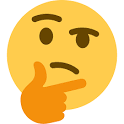 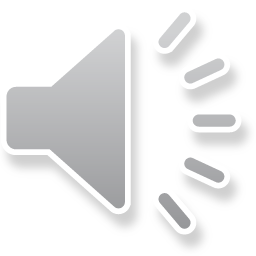 [Speaker Notes: As your guidance counsellors, we cannot stress enough the importance of making realistic, informed decisions about what courses you will take.  Picking courses for grade 12 should involve research and conversations with your parents as well as guidance.  You must ask yourself – am I willing to do the work necessary for success, what doors for college and university do I want to keep open, what am I interested in or curious about?  You should know by now that it is not always easy to drop a course and find a good replacement during the school year.  These questions will help you make the best choices for grade 12.  Last thing to bear in mind is that you cannot choose to change a level for a course nor remove yourself from a program – such as French, science, or IB - without parent approval.  This is the case until you turn 18.]
Immersion Program
Required  Courses (I):
French Language 
A total of 10 courses 
by the end of gr.12
= Certificate of 
   Proficiency in Immersion French
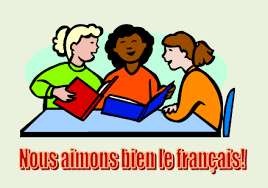 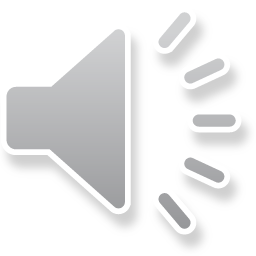 [Speaker Notes: Students in the immersion French program must take FIF4U (your French language class).  That should equal 4 FIF classes plus 6 courses taught in French for a grand total of 10 credits, enough to receive your Certificate of Proficiency in Immersion French at Graduation.]
Extended Program
Required Courses (E):
French Language 

A total of 7 courses 
by the end of gr.12
= Certificate of 
    Proficiency in Extended French
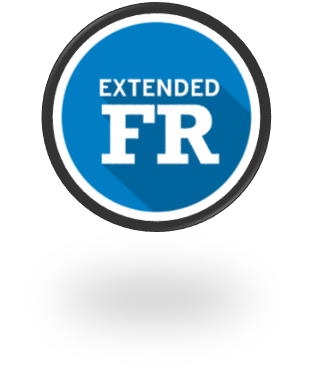 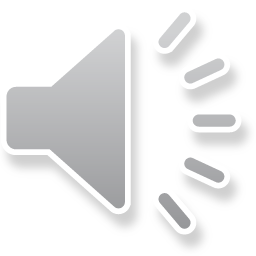 [Speaker Notes: Students in the Extended French program must take FEF4U (your French language class). You must have taken 3 courses taught in French plus 4 FEF classes for a grand total of 7 courses to receive your Certificate of Proficiency in Extended French at Graduation.]
Choices, Choices, Choices
Organizational Studies	 World Issues	 Kinesiology
World History	      Power Fit              Economics 
Writer’s Craft        Working with School Aged Children
Philosophy		Studies in Lit    		Live Fit   
Urban Patterns & Population Issues     Rec Leadership
Issues of Indigenous Peoples in a World Context
Food & Nutrition       Law            Human Development
Personal Life Management     Business Leadership
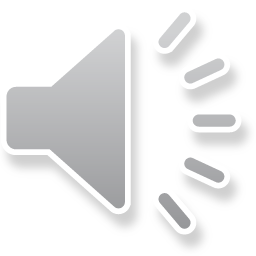 [Speaker Notes: Like gr11, there are so many options for your gr12 year.  It is an opportunity to take prerequisite courses that secure a path into a post-secondary program – for example gr12 university chemistry and biology for a science degree or college chemisty and math for a diploma in Practical Nursing.  There may be some room to explore courses that interest you but for the most part it will be about next steps for your pathway.  Stay tuned for our elective courses showcase coming to the Cafetorium on March 2nd.  You can find out more about these courses then.]
Cooperative Education (Co-op)
Teachers: Mr. Farrell and Mr. McDonald  
 Why take Co-op?
 * Job experience   * hands-on     * resumé builder

 Types of placements:
       - daycares and schools    - auto garage
       - Cogeco                          - construction

Choose COPX02 (half day) or COPX04 (full day) in myBlueprint.
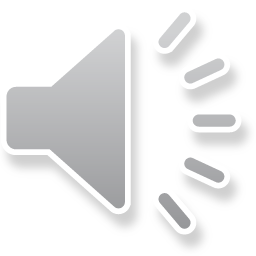 [Speaker Notes: Some grade 12s opt to take cooperative education or co-op credits.  These are grouped in half-day or full-day placements.  Basically you earn credits on the job.  You can experience the world of work.  Figure out what career paths are for you and sometimes what ones are not.  Placements are varied and can be anything from retail to education to trades.  Some of you might also need co-op for SHSM – plan it for this summer or next school year.  For more information, speak with Mr. Farrell or Mr. McDonald in Student Services.]
Dual Credits at SLC
Grade 11 & 12 students can register part-time at SLC
Earn a high school credit and a college credit
Courses in film, culinary, esthetics, psychology, 
    law, etc. 
Email Mr. Nador to discuss options and 
    the application process
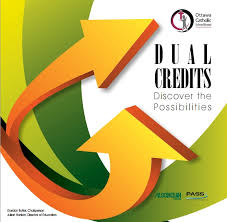 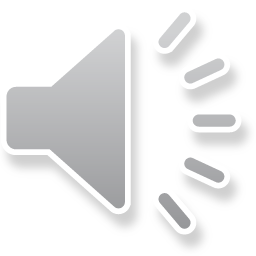 [Speaker Notes: The dual credit program allows gr11 and 12 students to take college courses while still at RND.  If you want to know what SLC has to offer or what post-secondary might be like, this is a great way to find out.  Earn a high school credit as well as a SLC credit.  That’s why it’s called dual.  Courses in the trades, social sciences, business and more are available.  Applications for Fall 2022 are not yet available; however, there is no better time than now to reach out to Mr. Nador, our Board’s dual credit teacher, to find out if dual credit is for you.]
Specialist High Skills Major
SHSM at RND:
Arts and Culture
Non-Profit
Sports

What next?
1. Course Planner – majors, others, and co-ops
2. Have First Aid, CPR, WHIMIS
3. Fulfill elective certifications
4. Go on SHSM trips 

= an SHSM red seal on your diploma
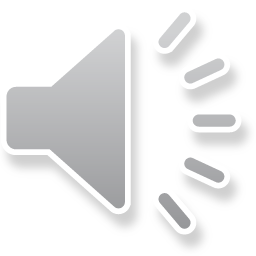 [Speaker Notes: Speaking of SHSM.  At this point, if you are not already registered in one it really is too late.  However, you can book an appointment with guidance to learn more.  If you are finishing up your SHSM next year, most of you will have one more major to cover if you have not already taken a gr12 option.  With certifications and trips being planned, it will far easier for you to fulfill your SHSM requirements than it has been for the last two years.  Red Seals here we come!]
Apprenticeship & OYAP
On-the-job training
There are 140+ jobs in several key sectors:                         
(e.g. Construction, Plumbing, Electrician, Wind Turbine, Masonry)
OYAP allows students in Grade 11 or 12 to begin their training while still in high school (earning co-op credits as an apprentice)
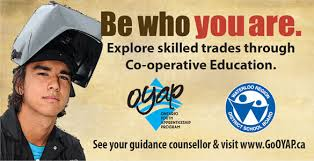 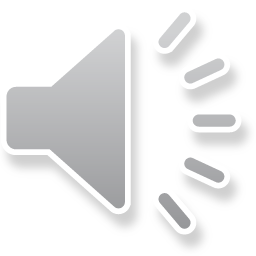 [Speaker Notes: Are you considering the trades, but don’t know where to start?  Or already have a tradesperson with whom you can apprentice? The Ontario Youth Apprenticeship Program gives a student on the job training in a trade.  Apprenticeable hours can actually begin in high school. It sounds like a good deal because it is one for both students and employers.  No matter where you are in the process, chat with your guidance counsellor to share your plan or to learn more.]
Post-Secondary Information
For University:
Must have 6 courses at the 4U or 4M level.  
ALL programs require ENG4U.
OPEN level courses do not count (e.g. Co-op, Power Fit)
Every school has its own rules = RESEARCH 
Some 4U courses require the 3U prerequisite
 (e.g  SPH4U requires SPH3U)
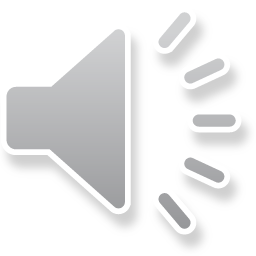 Post-Secondary Information
For College:
•Must have your OSSD and ENG4C or 4U
•RESEARCH specific requirements for your CHOICES (e.g. school websites, ontariocolleges.ca)
•Degree (Bachelor) programs at Colleges require six 4U/M courses
•Students with OLC also require ENG4C
•Colleges treat U and C level courses equally for Diploma and Certificate programs
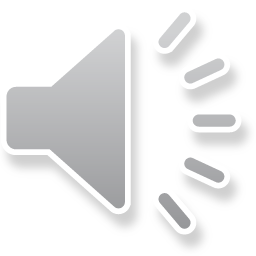 MyBlueprint
Compare Post-secondary
	    Pathways/Institutions
Find admission requirements
Access it by clicking
     
													 in Virtual Common

													* Create multiple High School Plans
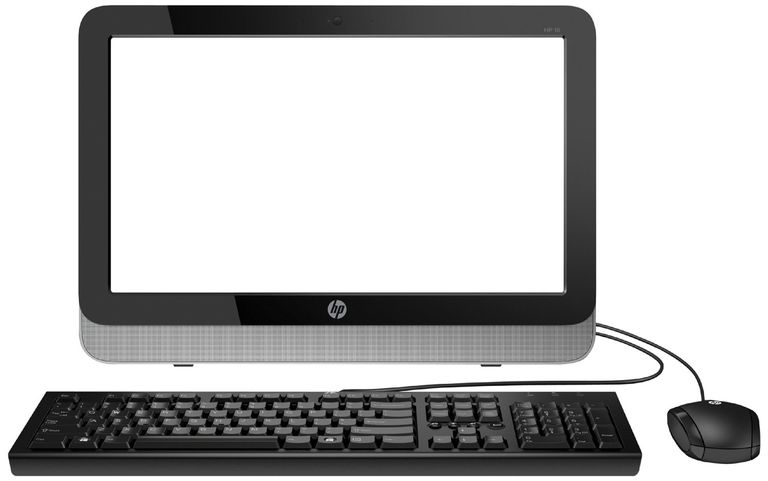 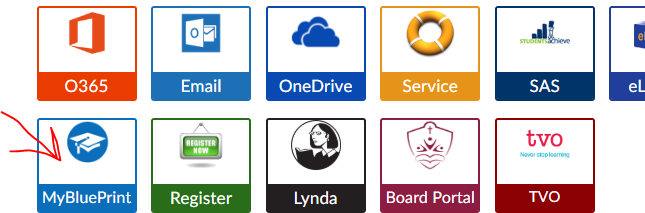 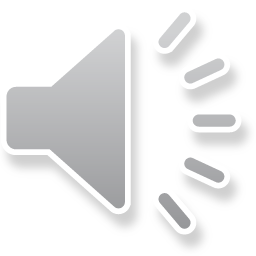 [Speaker Notes: If you have not yet used MyBlueprint to pathway plan, have no fear, your class will have the benefit of a Student Services-led session. Your classroom teacher can share the date with you. You can access MyBlueprint in the Virtual Common.  Not only can you choose next year’s courses, but you can research post-secondary programs and even create different plans for yourself to determine eligibility.]
Using MyBlueprint
1. Create Plan under “High School”
2. Choose levels
3. Add Courses
4. Review & Submit
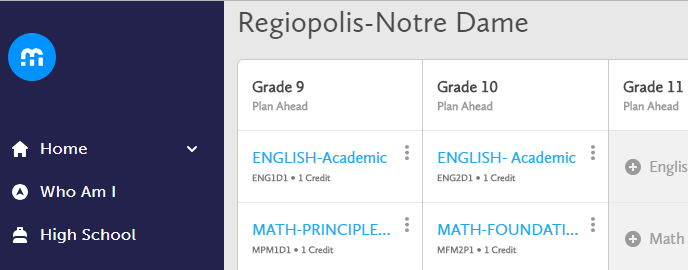 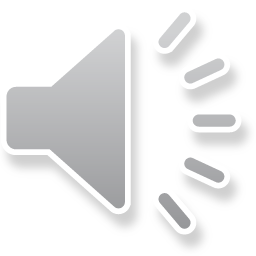 [Speaker Notes: For the purpose of course selection, … Unless you are 18, we expect you to send an approval email to your parent or guardian to complete the submission of your courses.]
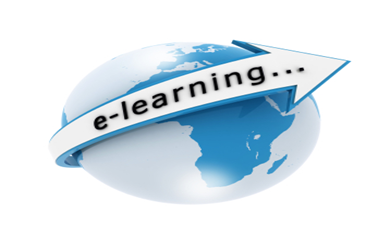 eLearning
Must sign up well in advance semester start – our Board now offers 12 eLearning courses during the school year
Cannot guarantee online courses
Not for everyone 
You must be self-directed to make
 these courses work for you
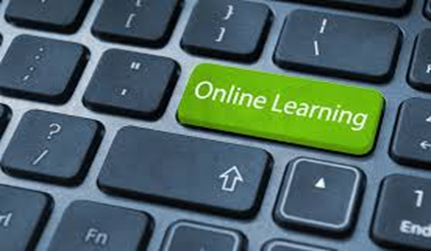 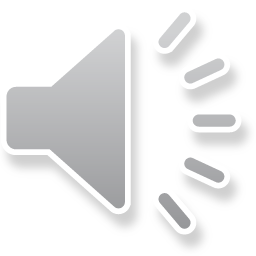 [Speaker Notes: Students can take courses during the school year through the Ontario Consortium of eLearning courses or PRISM.  Our school board will offer several eLearning courses during next school year.  In MyBlueprint, eLearning courses are flagged with a V on the end of their code and online is part of the course title.  Our students have priority when applying to ALCDSB courses.  There are other courses available outside our school board; however, you will need an appointment with your guidance counsellor to see what will be offered next year.  These courses will fit into your RND schedule.  Your “spare” will in fact be your eLearning time.  This sets you up for greatest success as you will get into the habit of doing your coursework each day at the same time.]
Summer School
Register for online & face-to-face in April/May
Sign up through Student Services
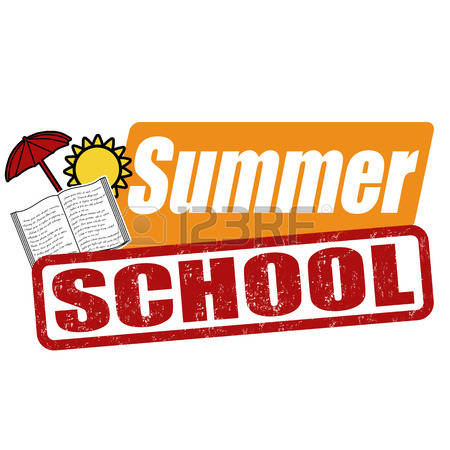 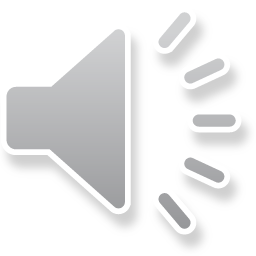 Frequently Asked Questions
Can I show my parents my choices in myBlueprint?
	 Yes, discuss your plan for grade 12 with your parent(s)/guardian(s).
2. Do all of my courses have to be the same level?
	  No, you can take a combination of levels. However, there are some
    things you need to consider.  Speak with your guidance counsellor.
3. Is there a deadline for course selection?
    Yes, approximately two weeks after your visit to Student Services. All  
    students by March Break.
4. Can I change courses after they are submitted?
    Yes, but your guidance counsellor must do it for you.
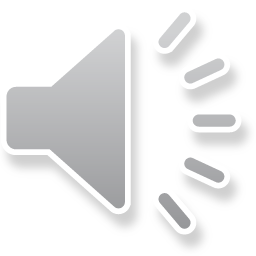 [Speaker Notes: I’m sure you have many questions at this point.  Here are a few questions that we always get from students. * We know this is a great deal of information but Student Services will make sure you all get through this process as efficiently as possible.  Thank you for your attention today.  We will see you all very soon.]